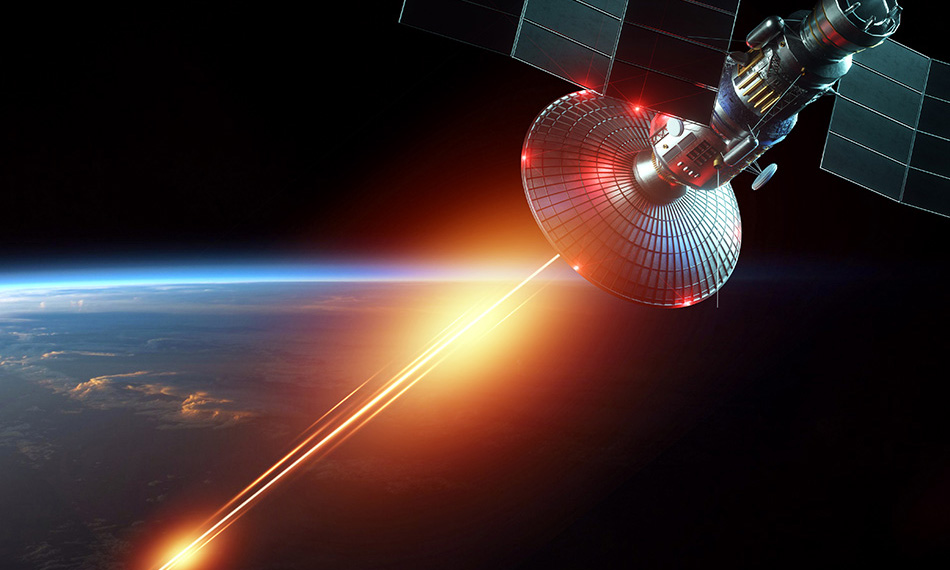 Laser Communication
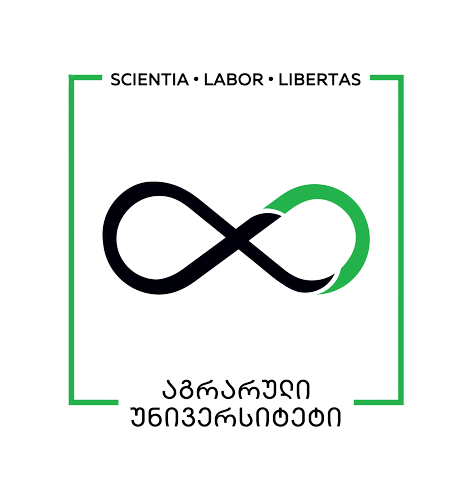 3rd year student of Electrical and Computer Engineering department of Agricultural Univercity of Georgia: Vazha Purtseladze
Contents
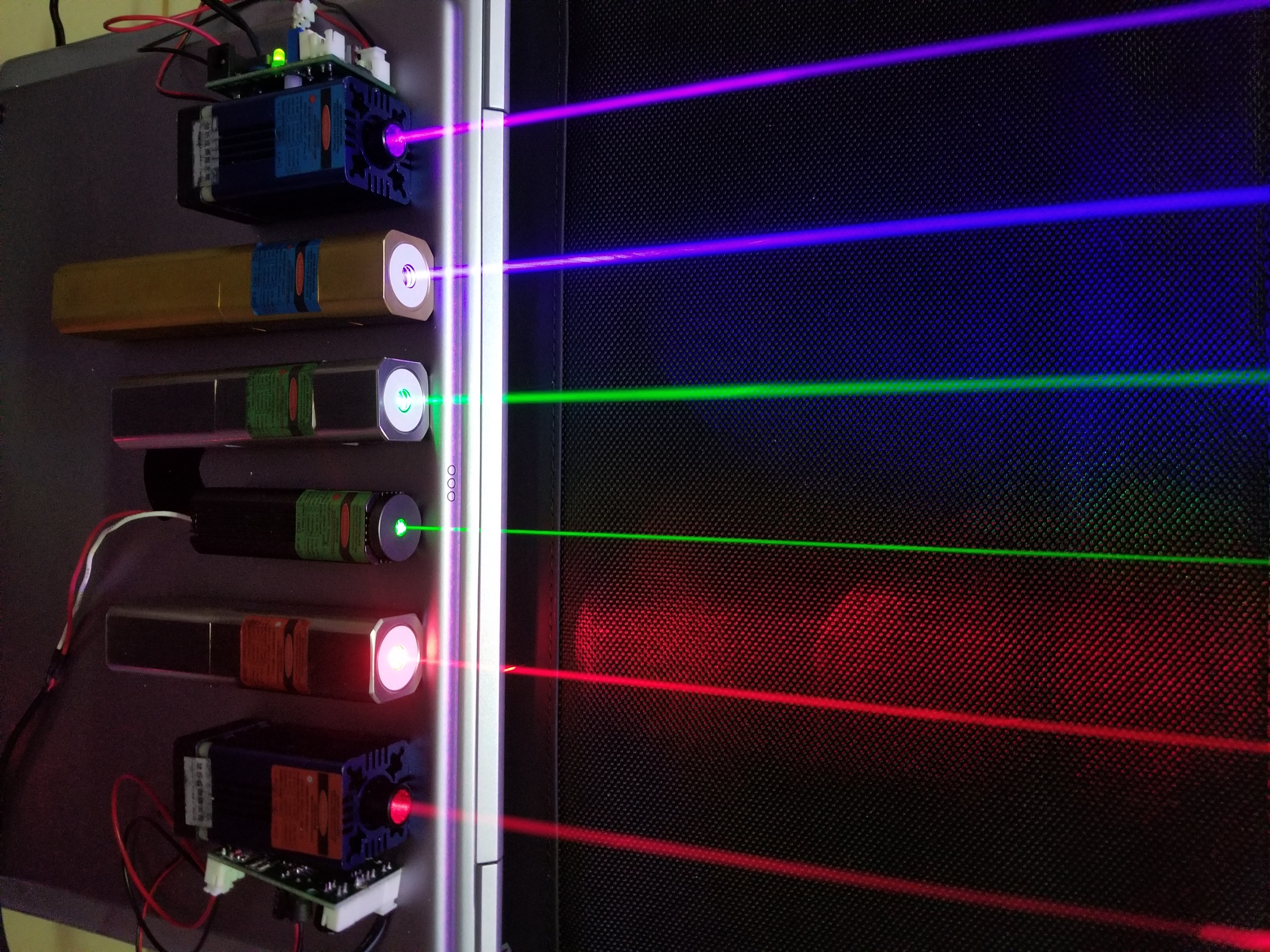 Introduction

The First Laser

How it Works

Laser Communication

Laser Communication in Space

Challenges

My Project

Future Plans
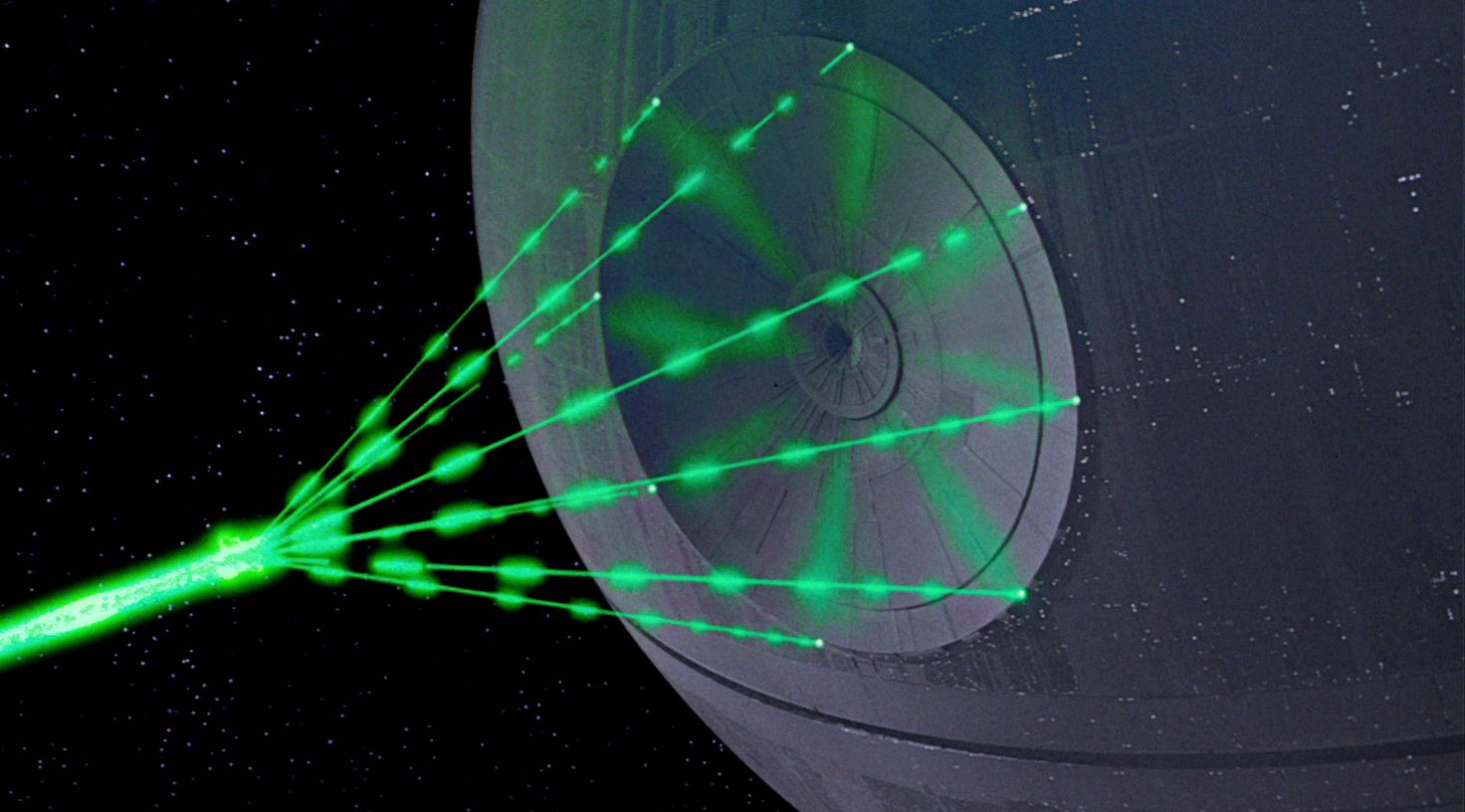 The First Thing 
That Comes to 
Our Mind
The Laser technology is not a product of science fiction
Star Wars: A New Hope
1977
Lasers Around Us
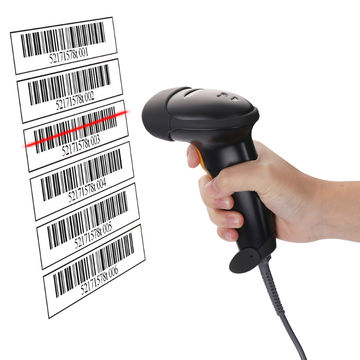 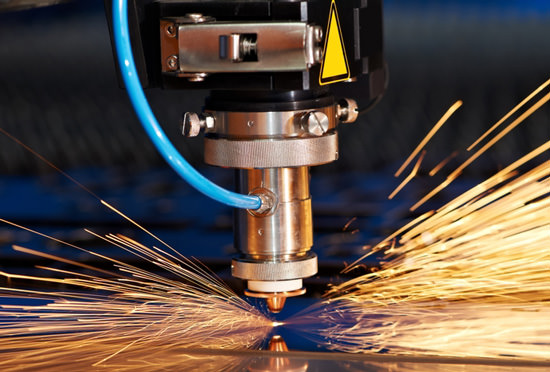 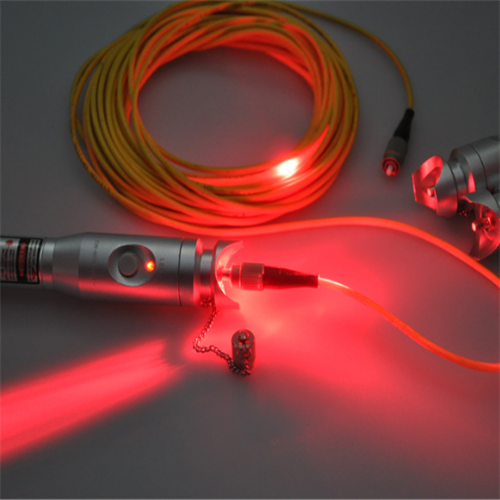 Welding
Barcode scanners
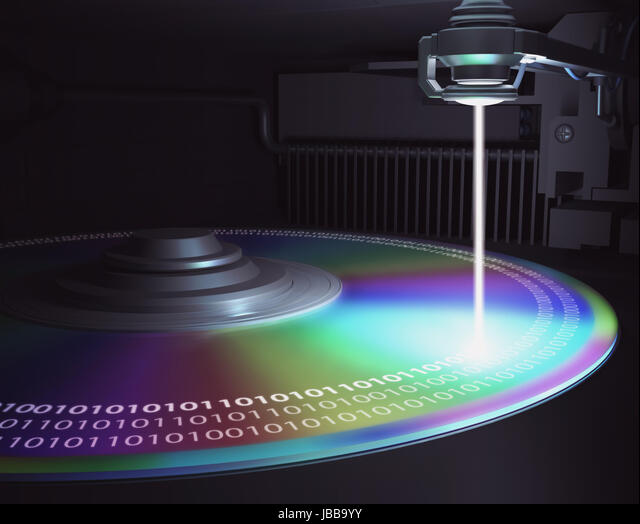 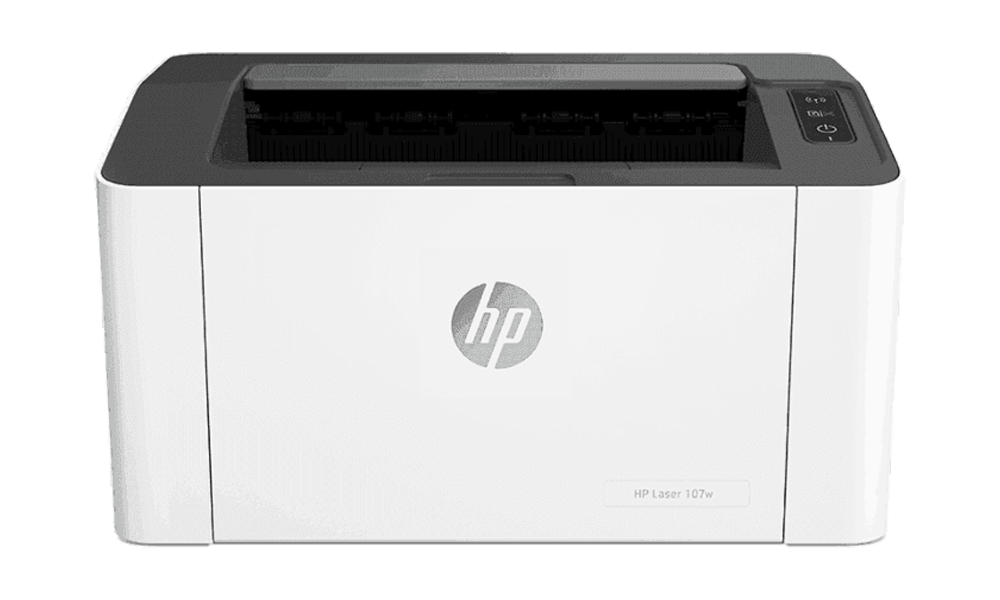 Fiber optics
CD&DVD
Printers
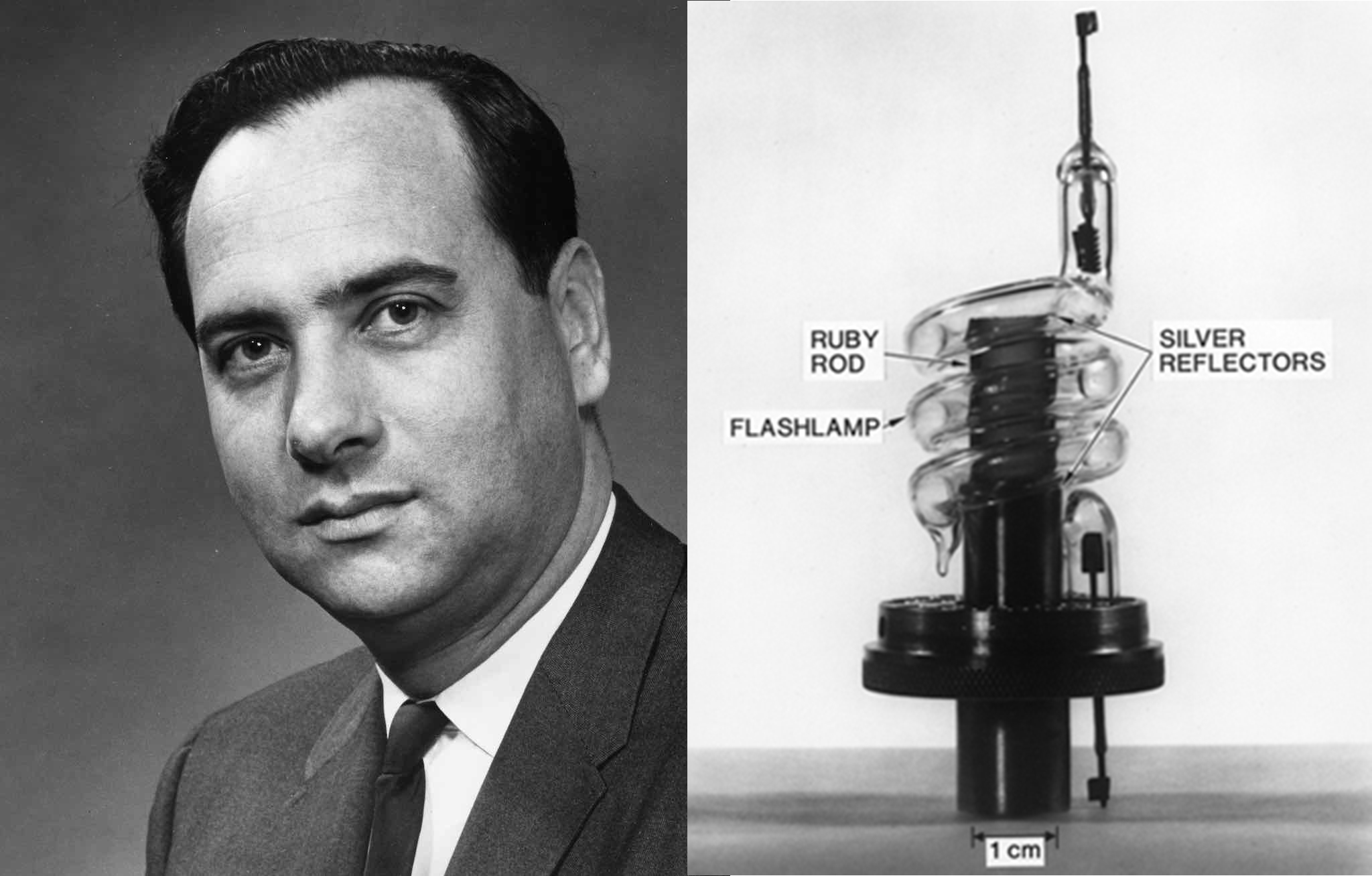 The 
First Laser
Theodore Maiman made the first laser operate on 16 May 1960 at the Hughes Research Laboratory in California, by shining a high-power flash lamp on a ruby rod with silver-coated surfaces.
Working Principle
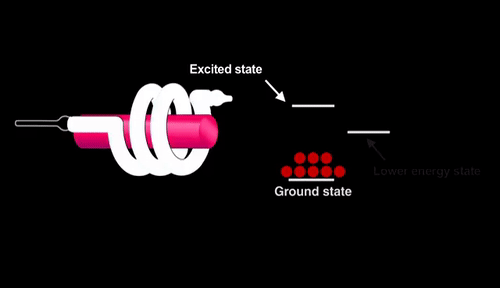 Light
Amplification
Stimulated
Emission
Radiation
Monochromatic
Coherent
Highly Intense
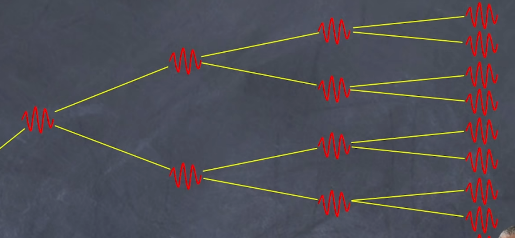 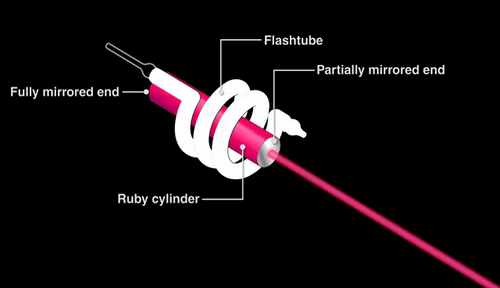 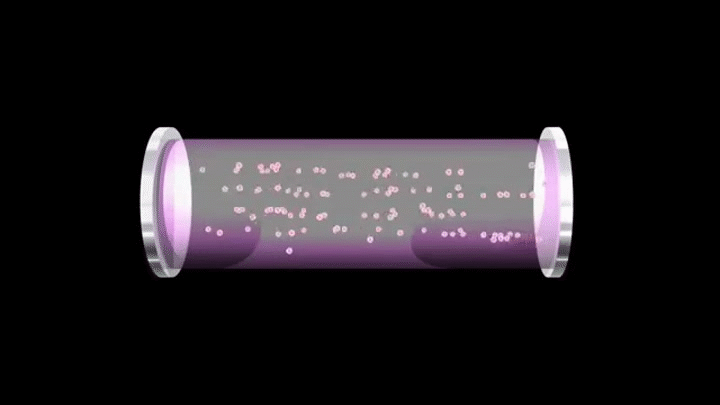 Laser 
Communication
Using laser beams to transmit information

Apart from fiber optics, The beam is transmitted trough free space

Point to point communication over vast distances. Even between planets.

Increased bantwith (More data in less time. Up to 100 Gbit/s)

Transmittion rate 10 to 100 times faster than radio 

Eliminating broadcast rights and need for cables

Easily deployable, inexpensive, low power, small

Free from radio interferences
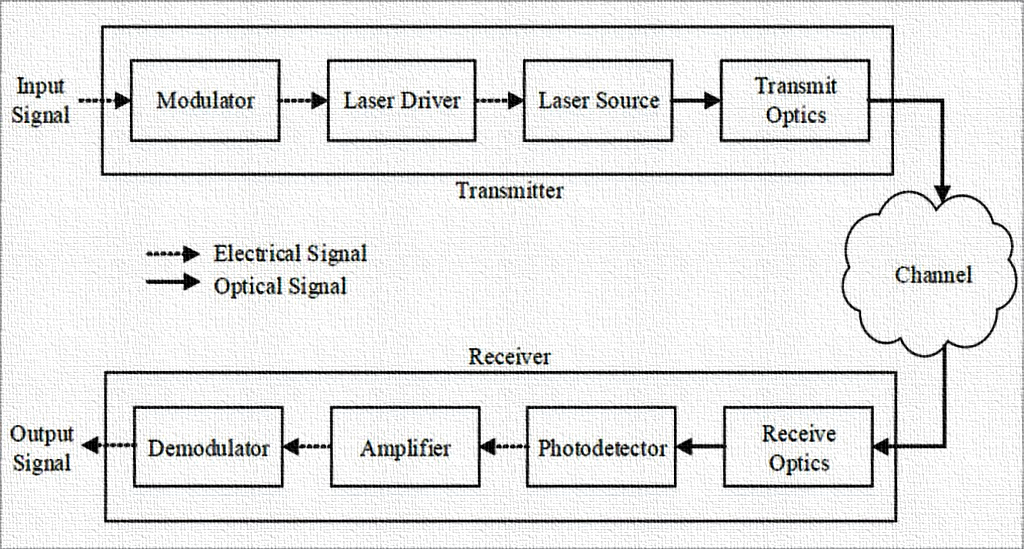 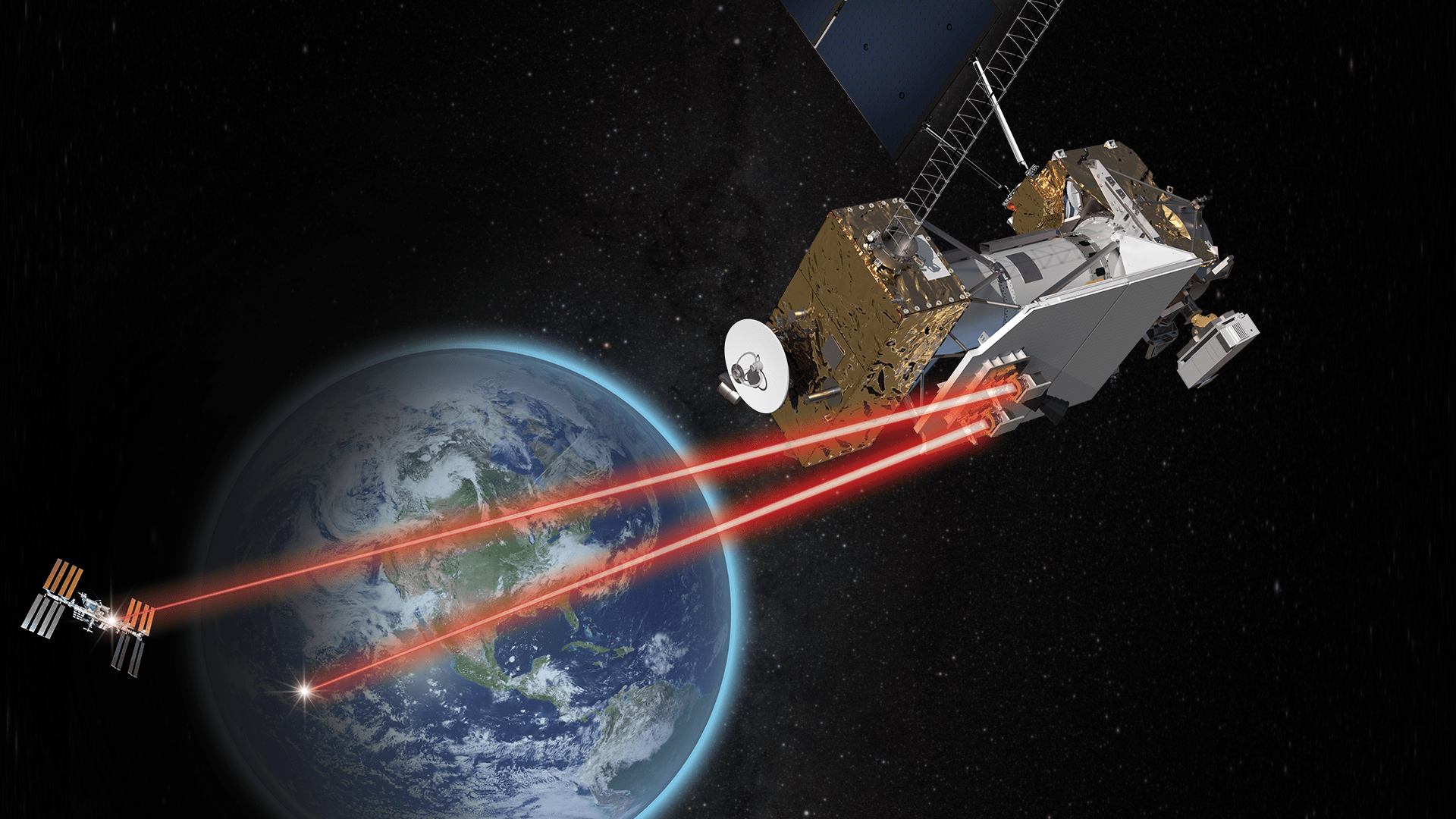 Laser Communication in space
Communication relies on a transmitter and a receiver. An Encoded message is modulated by electromagnetic waves.
The receiver collects electromagnetic waves from spaces 
And demodulates them back to initial message
Optical communication uses infrared waves to send data
NASA’s Laser Communication Relay Demonstration (LCRD) Satellite
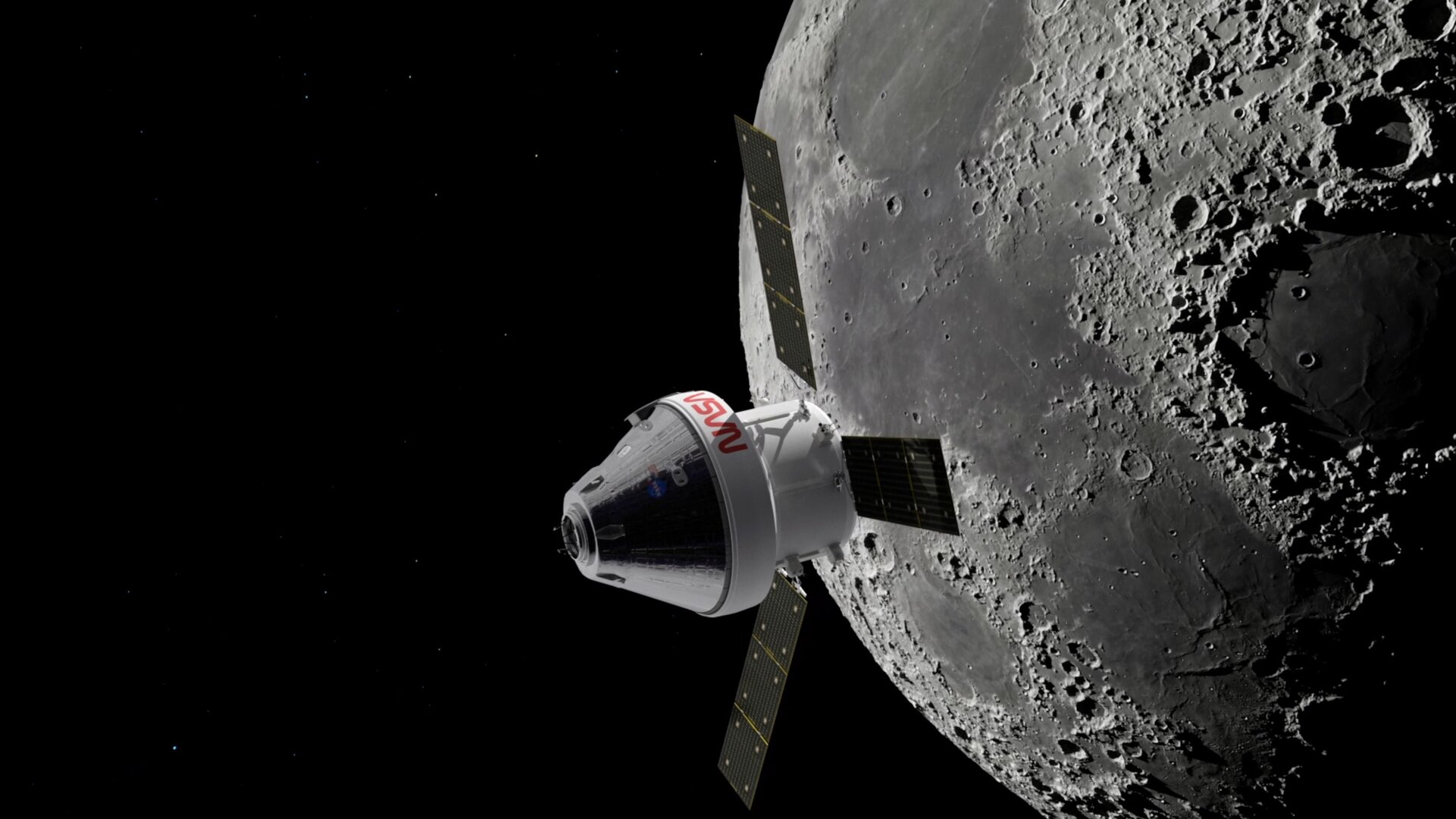 NASA Orion Artemis II Moon Mission
Laser communications will empower Earthlings to enjoy high-definition images and video when astronauts return to the lunar region for the first time in almost 50 years.
With laser systems onboard, O2O will enable live, 4K ultra-high-definition video from the Moon, as well as enhanced science data transmission and more.
Challenges
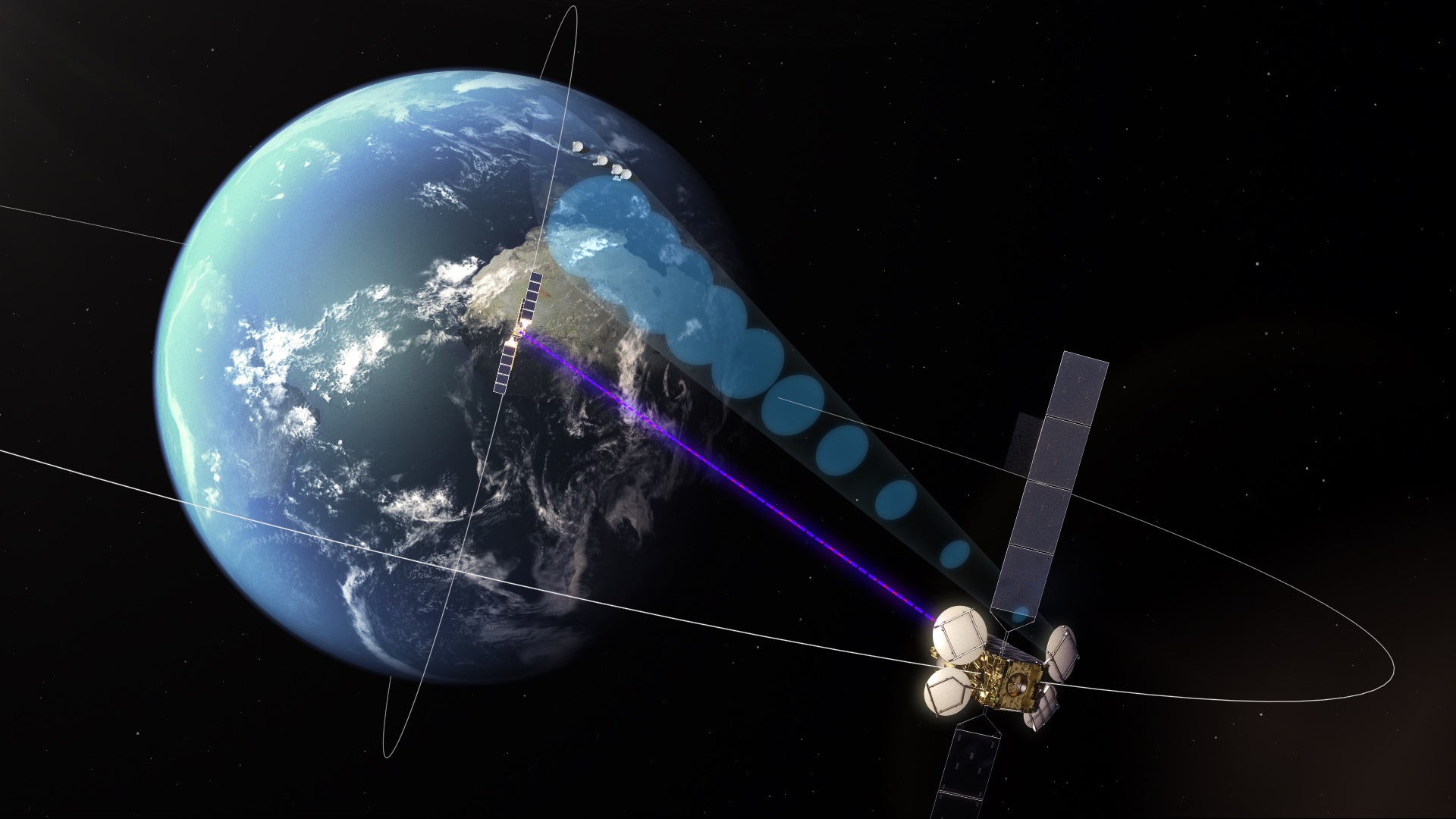 European Data Relay System (EDRS)
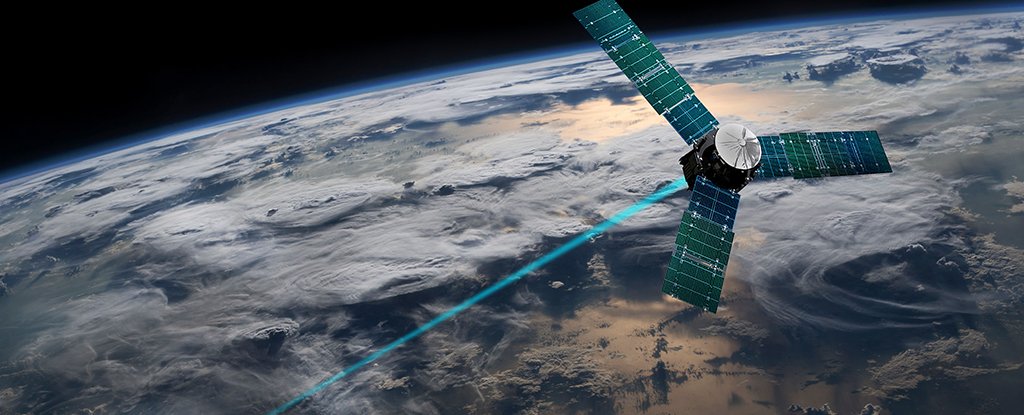 Air influence on laser signals attenuation is big

Atmospheric obsorbtion

Can be blocked by Physical Obstacles

Dispersion

Transmittance rate in an extreme weather conditions is low
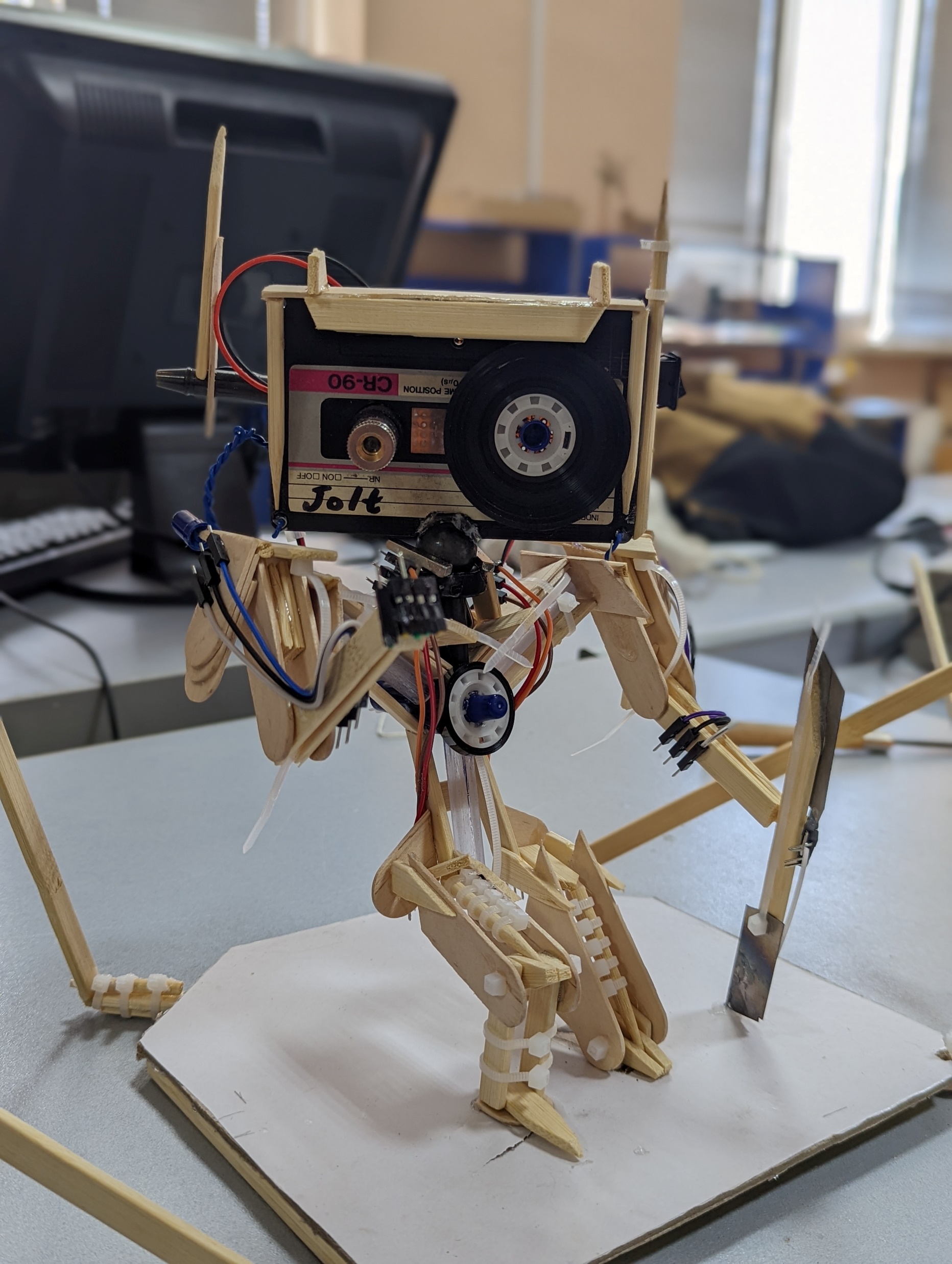 Audio Signal Transmitter and Receiver using Laser as a Medium
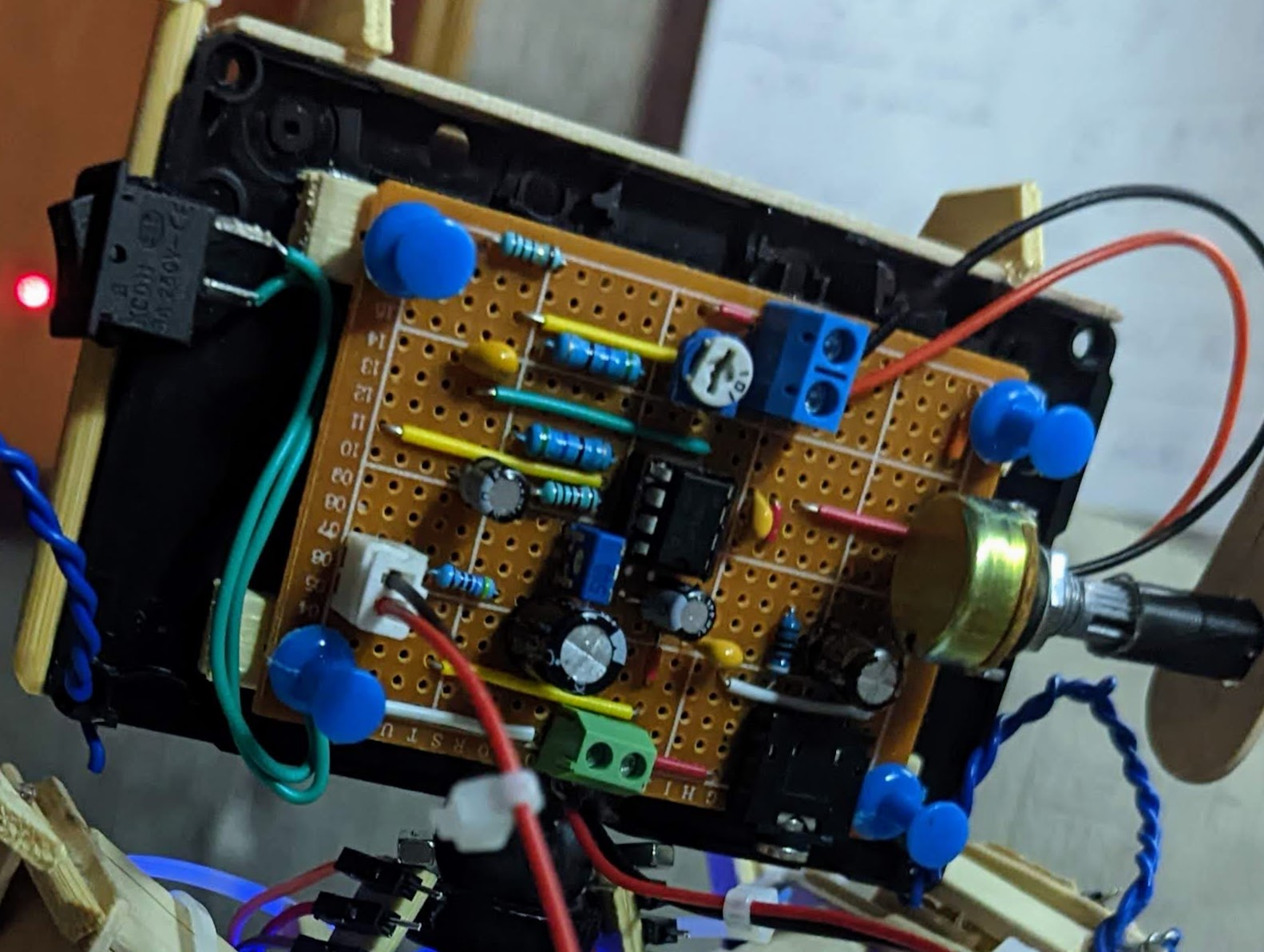 Transmitter
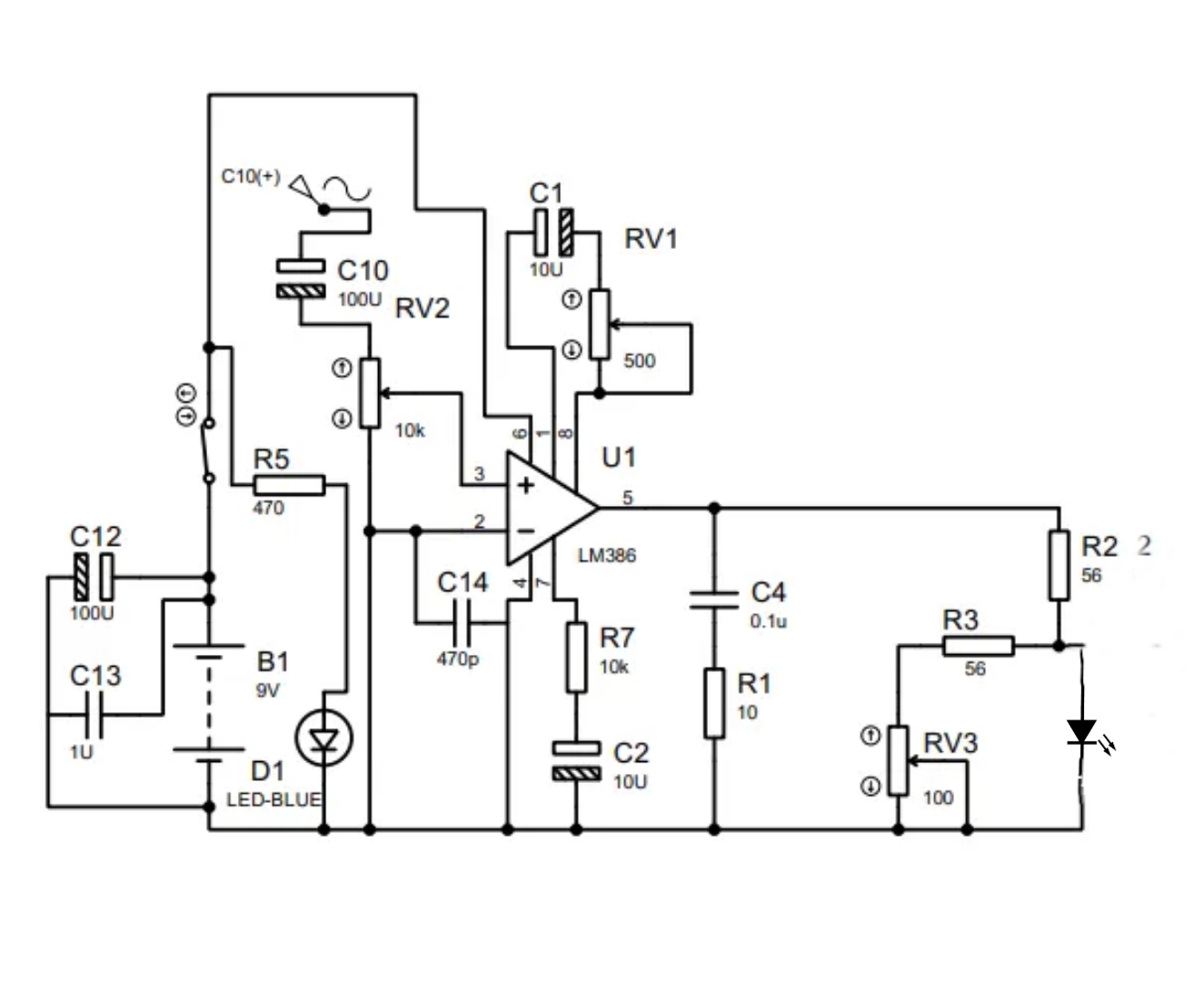 LM386 Operational Amplifier
Audio Signal Input
Red laser with the wavelength of 650nm
Laser Diode
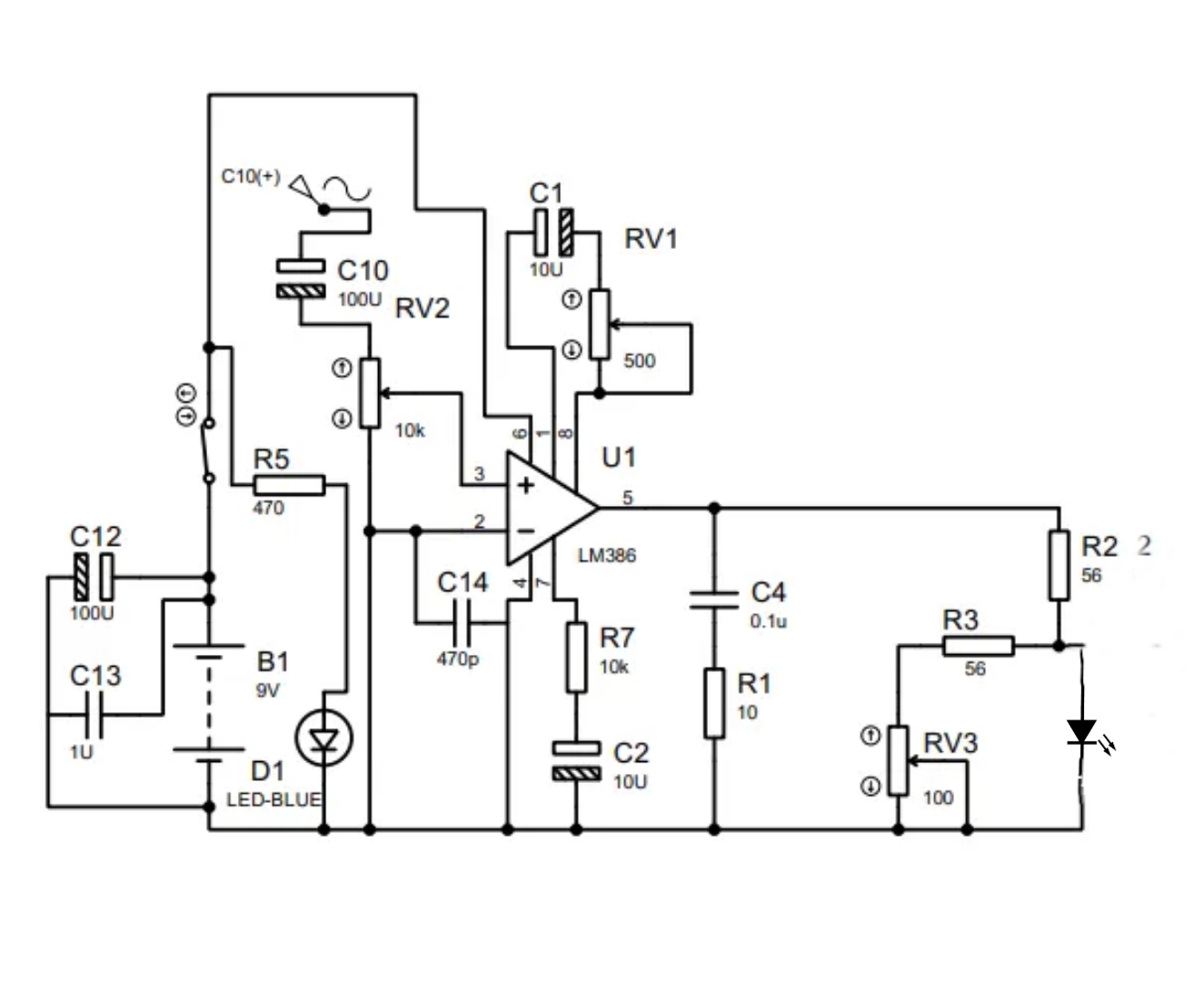 Audio Signal Input
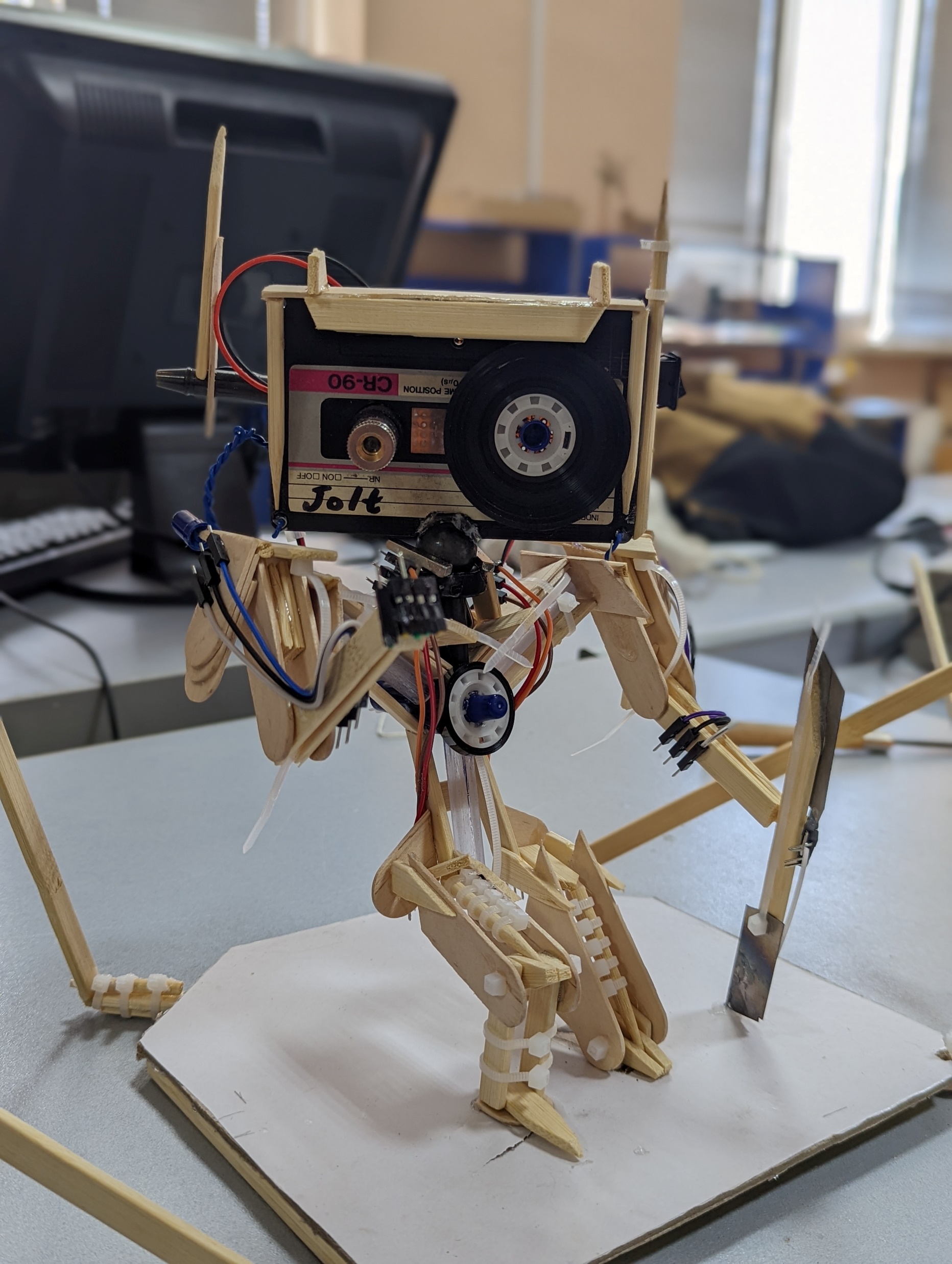 LM386 Operational Amplifier
Adjustable magnetic Stance for Direction Control
Laser Diode
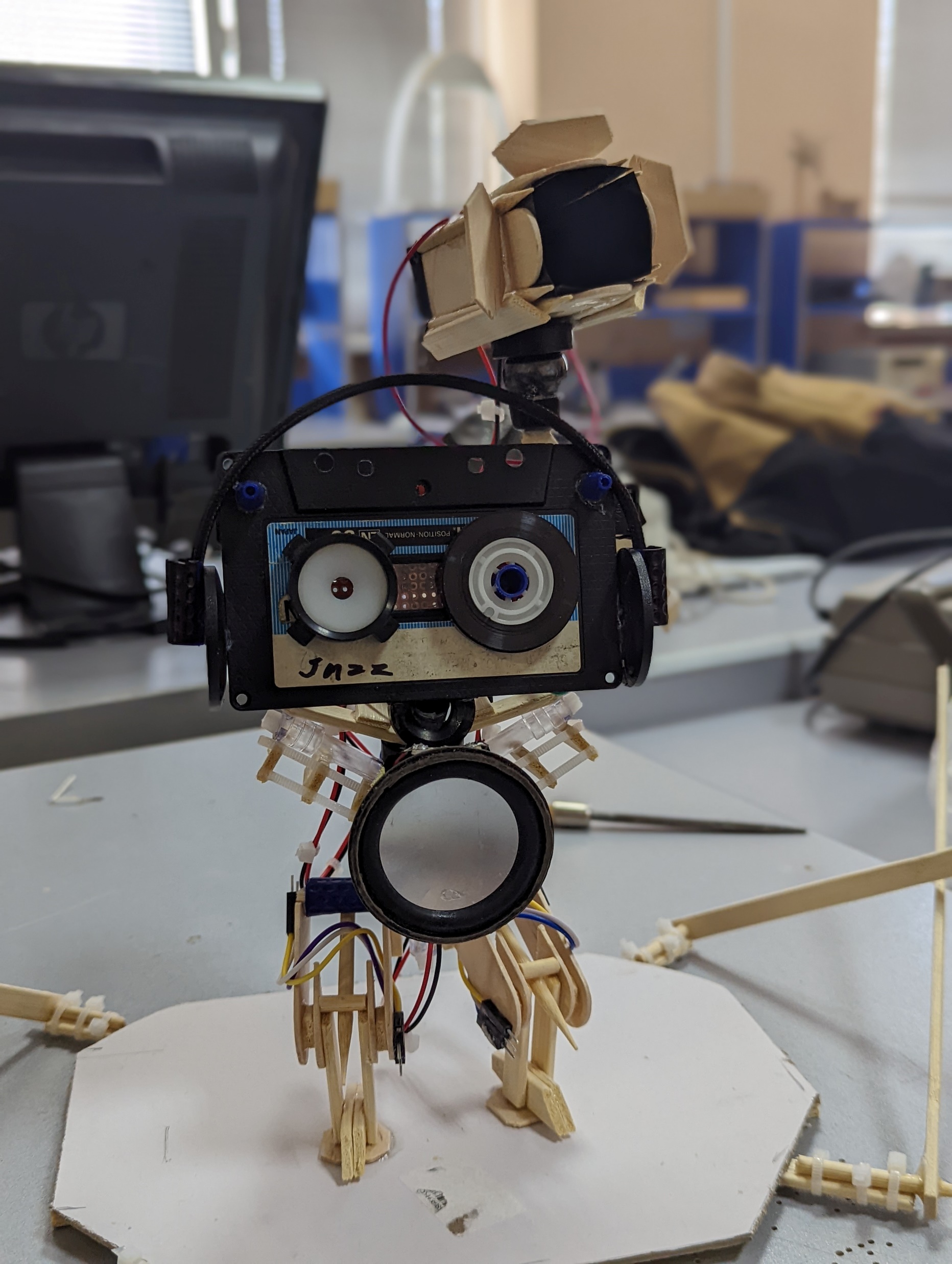 A solar panel enclosed with shading coverage for
avoiding  day light interference
Receiver
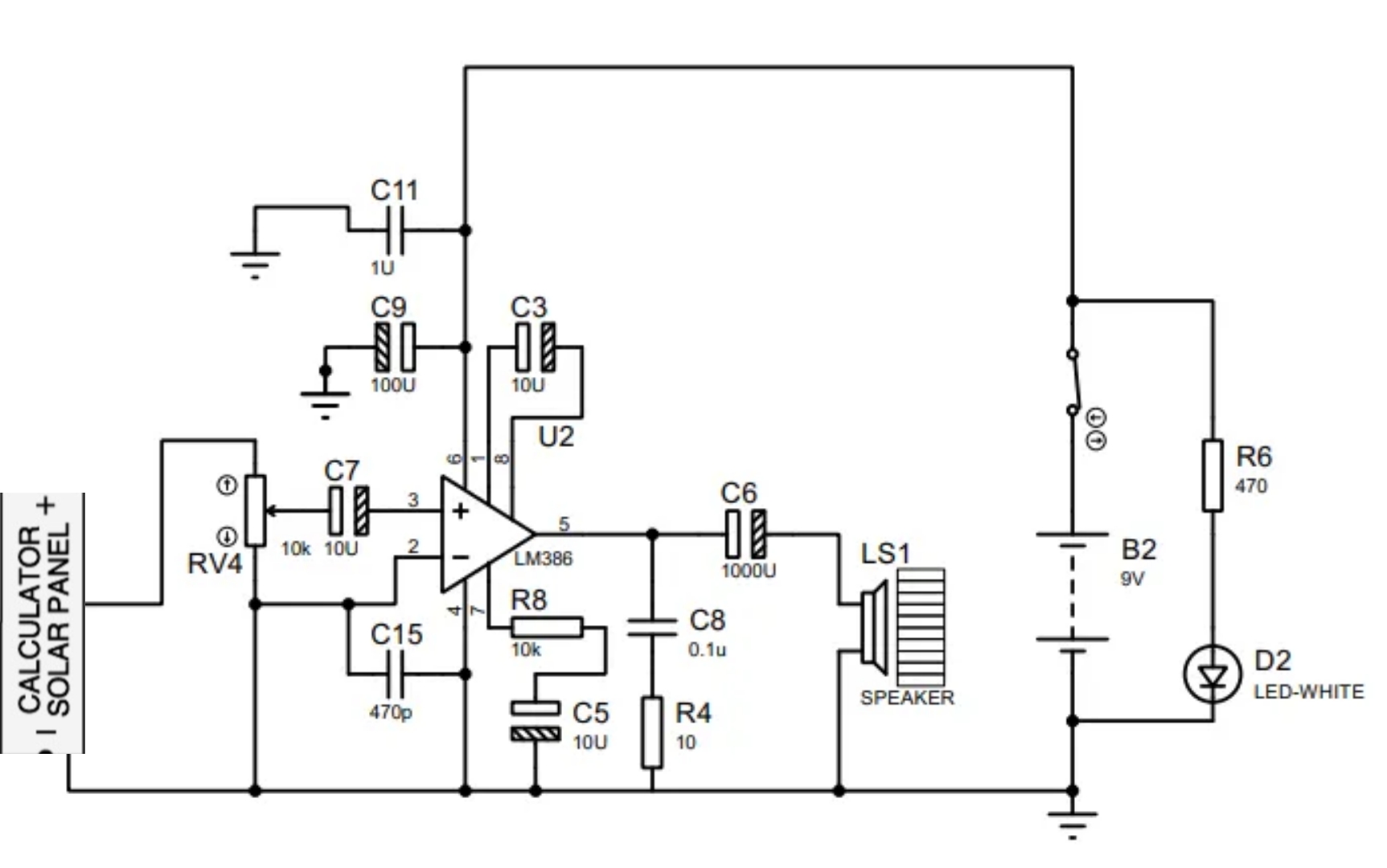 The solar panel as sensitive lement
Audio Output
LM386 Operational Amplifier
Loudspeacker
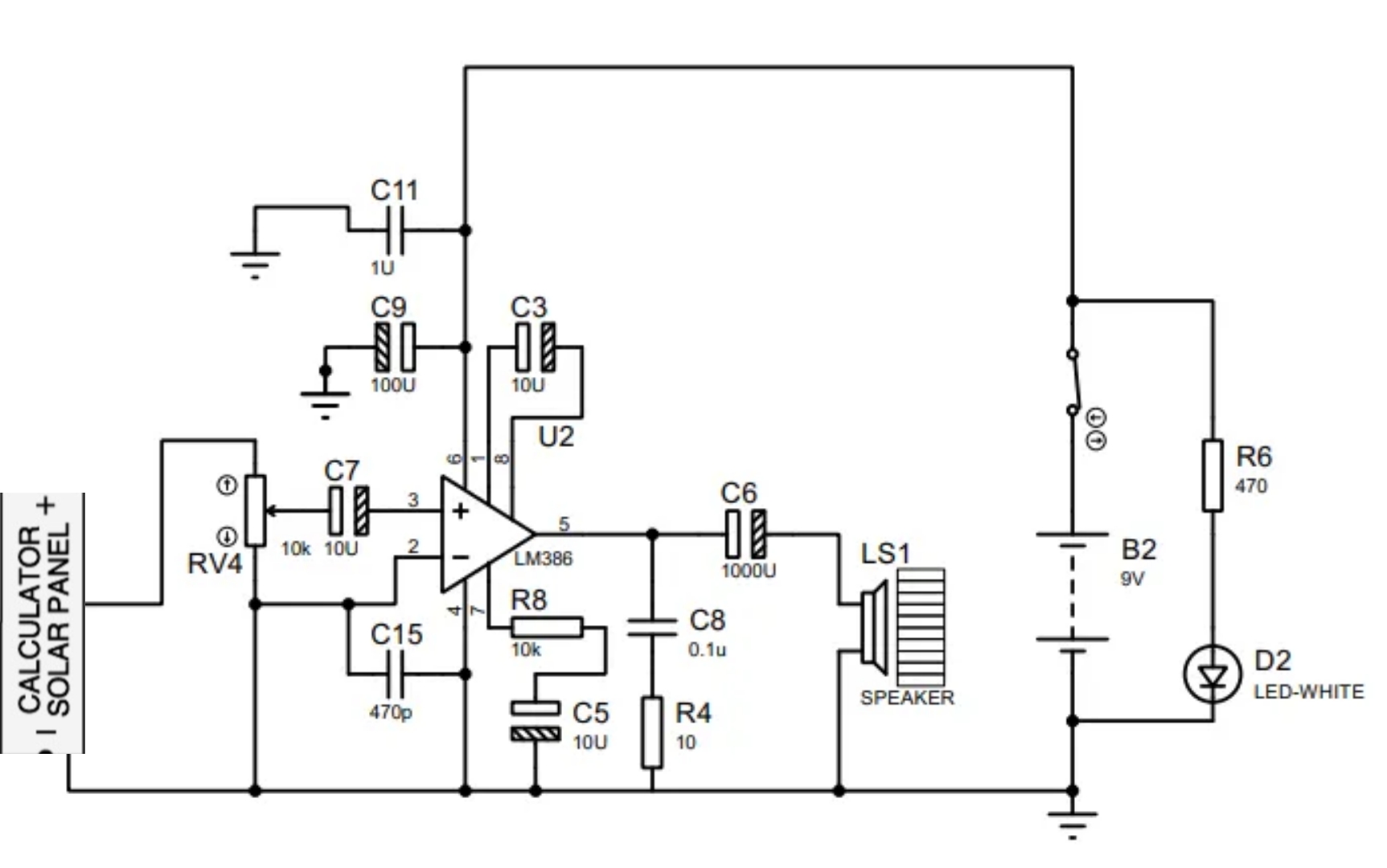 Adjustable Magnetic Stance for Catching Laser Beam.
The solar panel as sensitive lement
Audio Output
LM386 Operational Amplifier
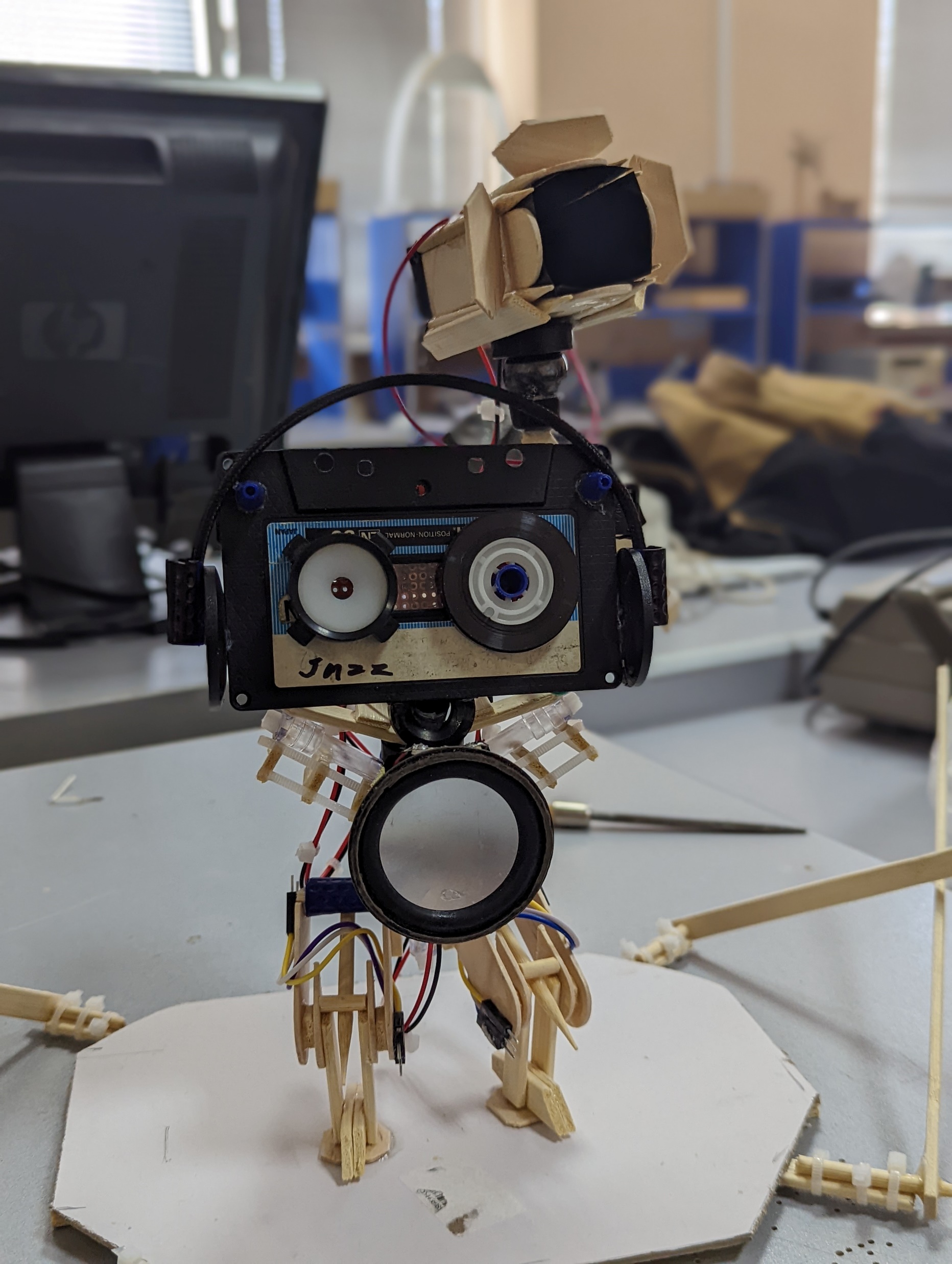 A Tube for Blocking Day Light Using Shade Coating from inside
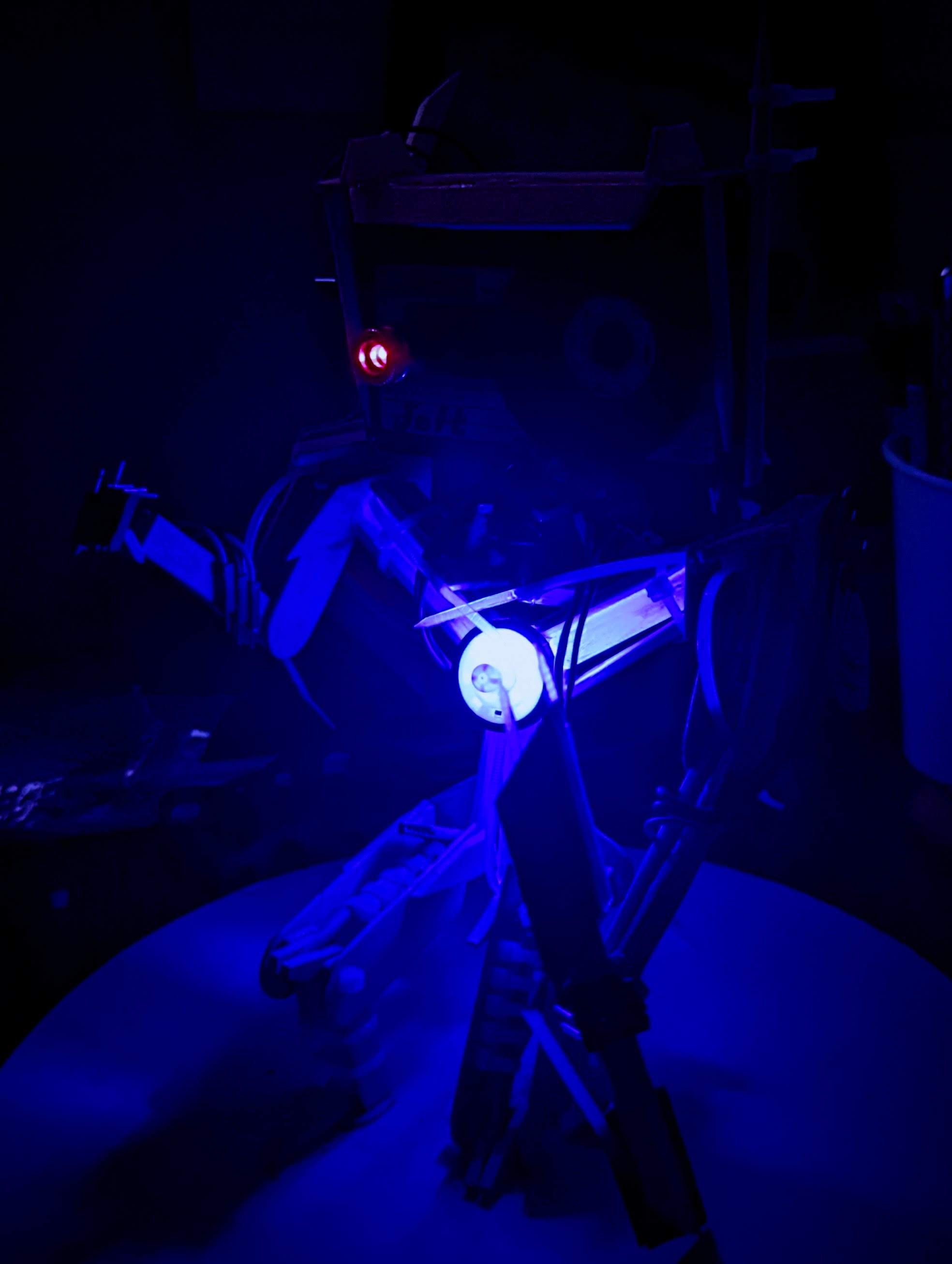 Future Plans
Solving interference issues

Experimenting on different kinds of lasers

Adding direction controlling system

Using modulation techniques

Sending digital data

Developing veriety of more compact designs
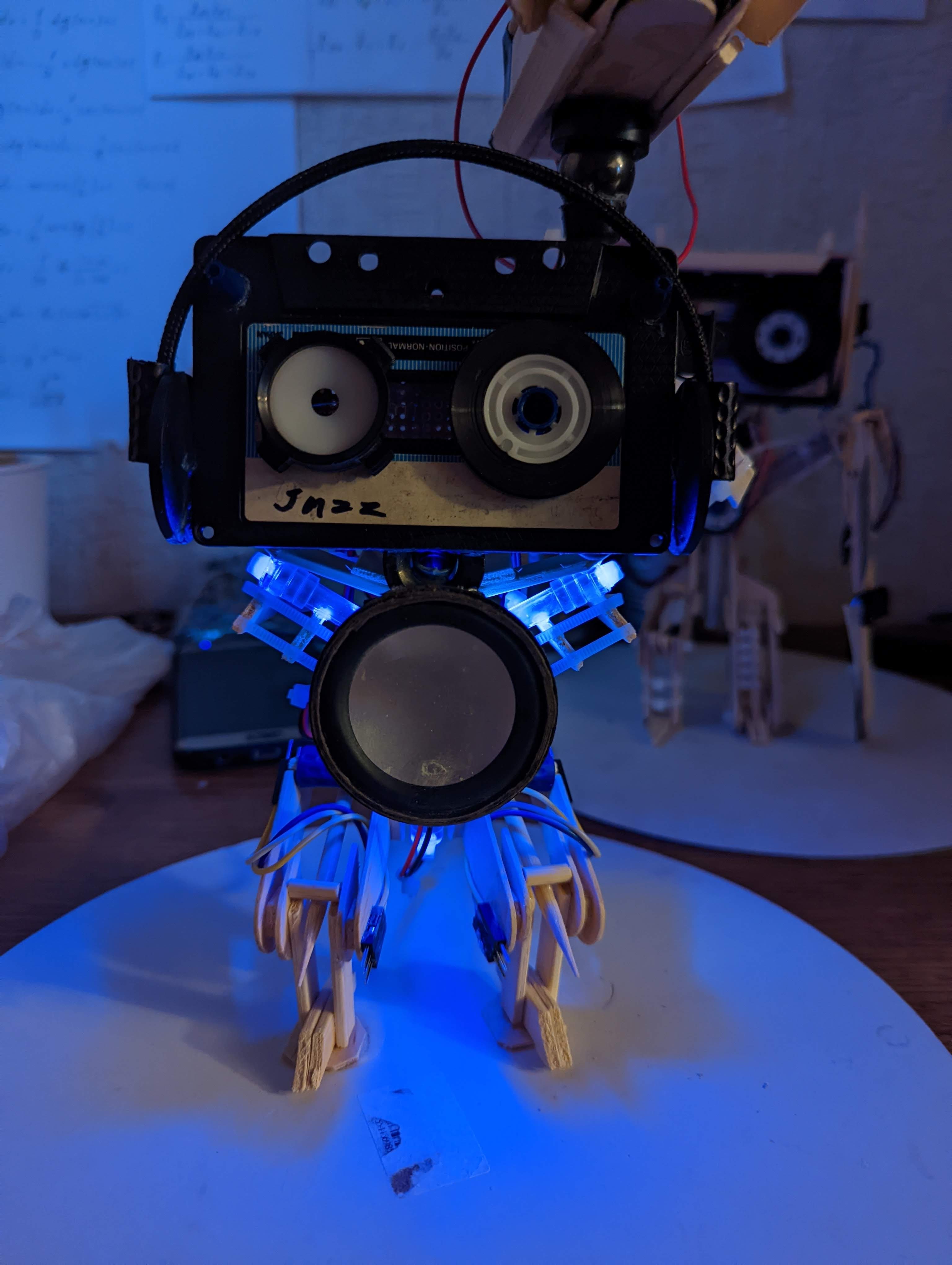 Thank You For  Attention